ان يتعرف الطالب من خلال الصورة علي أنواع الزراعة
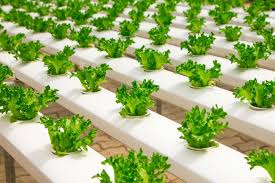 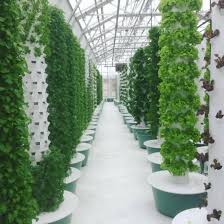 الزراعة المائية
الزراعة الهوائية
ان يشير الطالب على الزراعة المائية
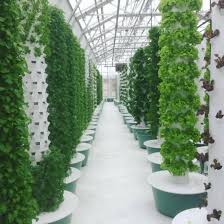 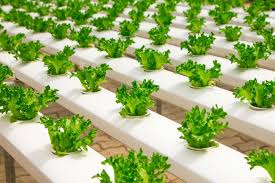 الزراعة المائية
الزراعة الهوائية
ان يشير الطالب على الزراعة الهوائية
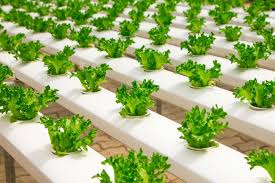 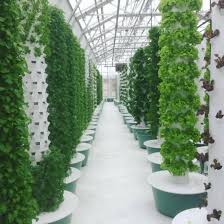 الزراعة المائية
الزراعة الهوائية